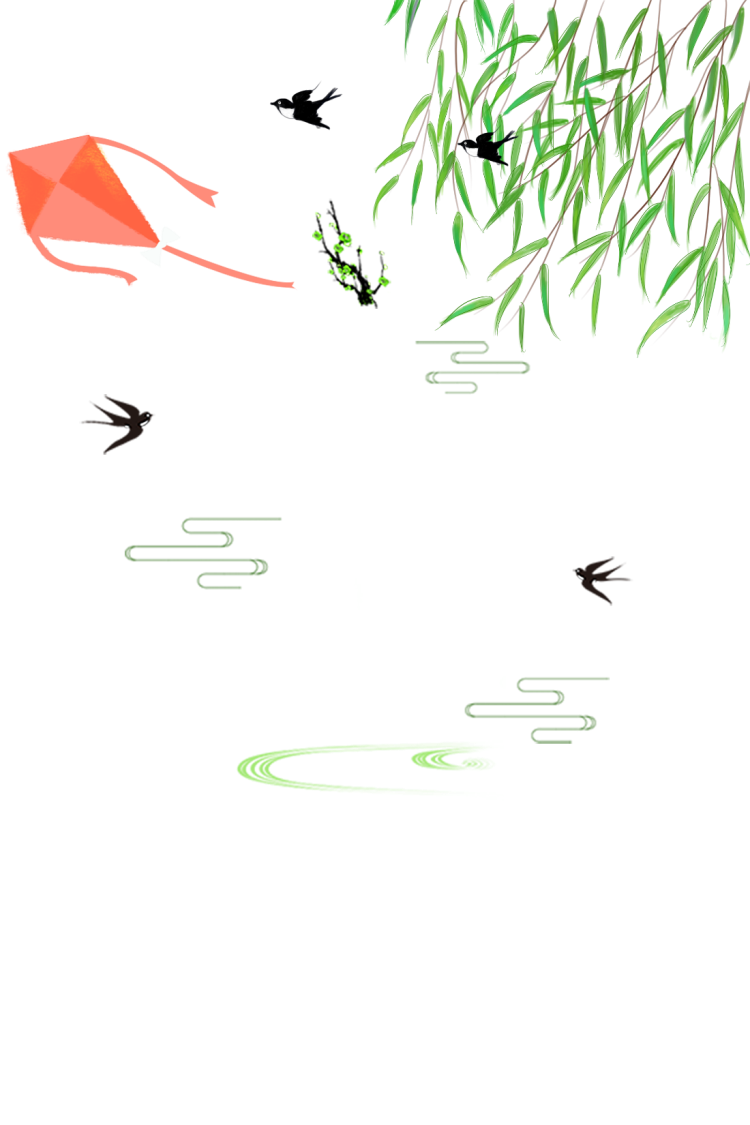 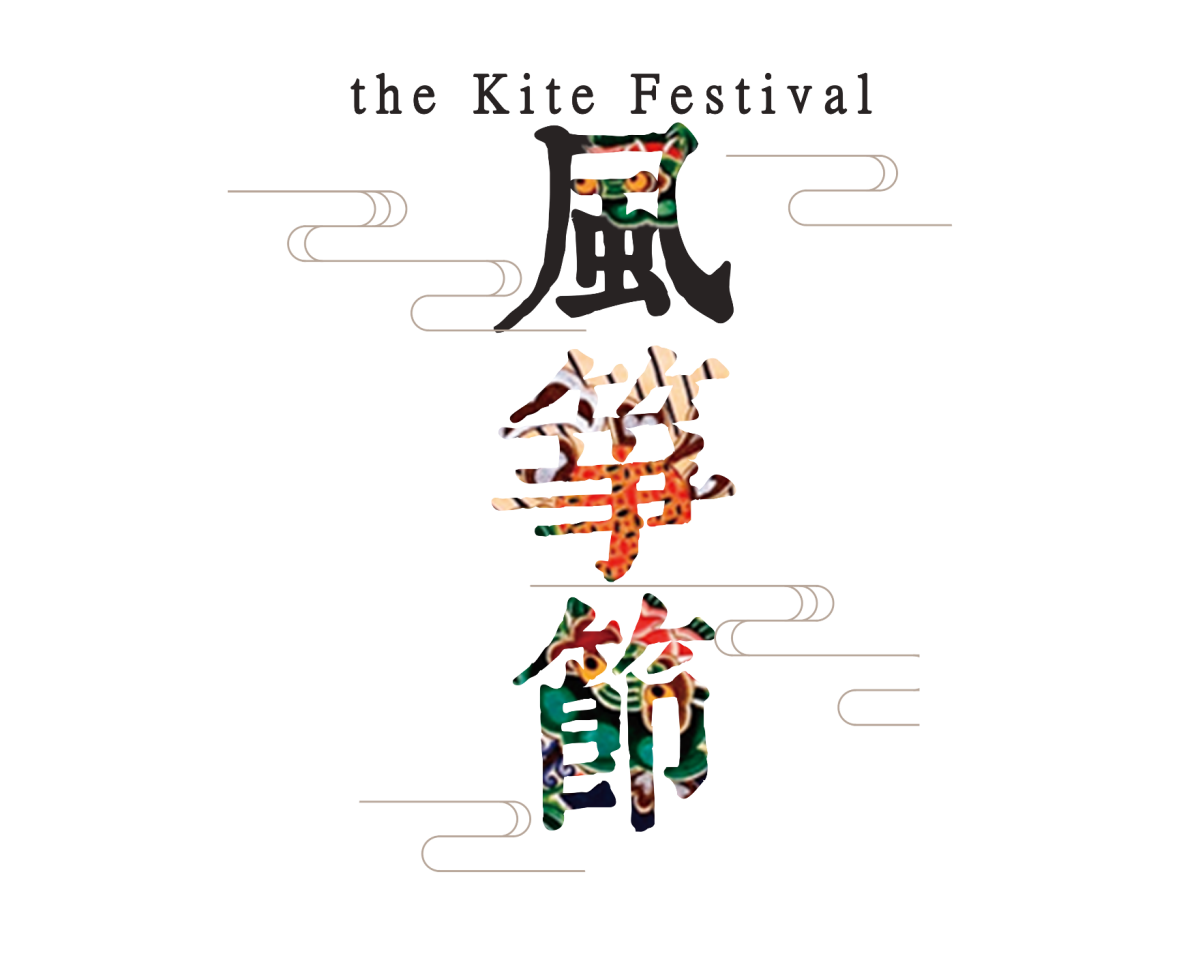 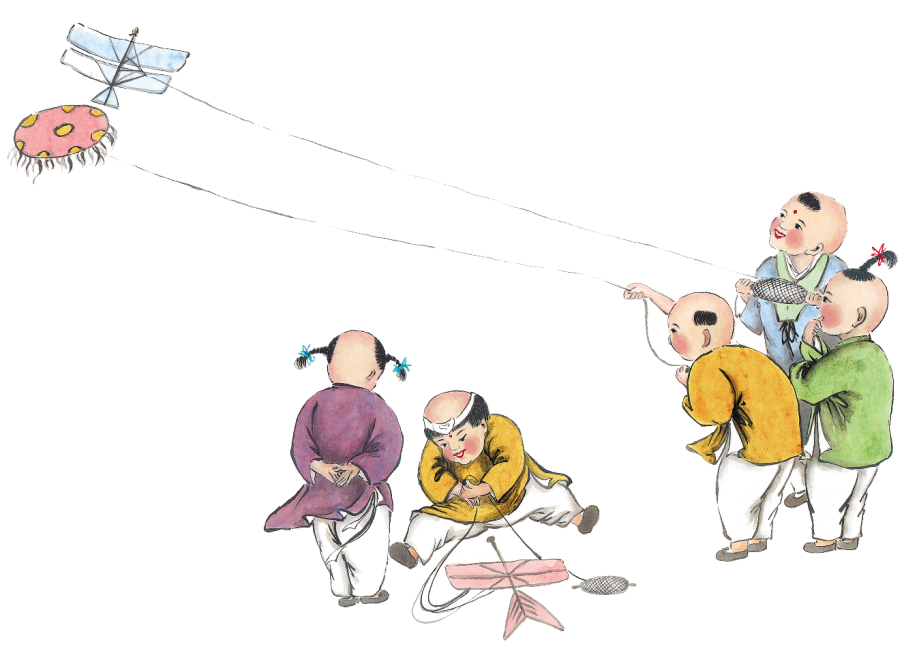 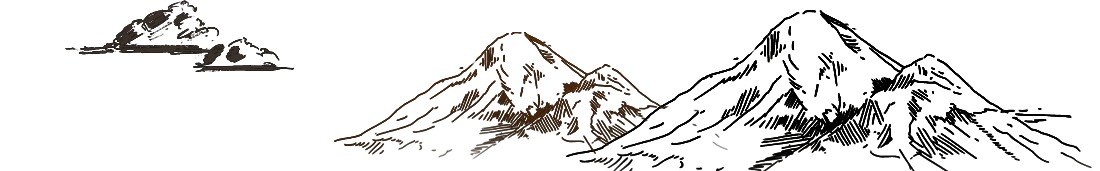 肆      .添加标题
叁      .添加标题
贰      .添加标题
壹      .添加标题
目录
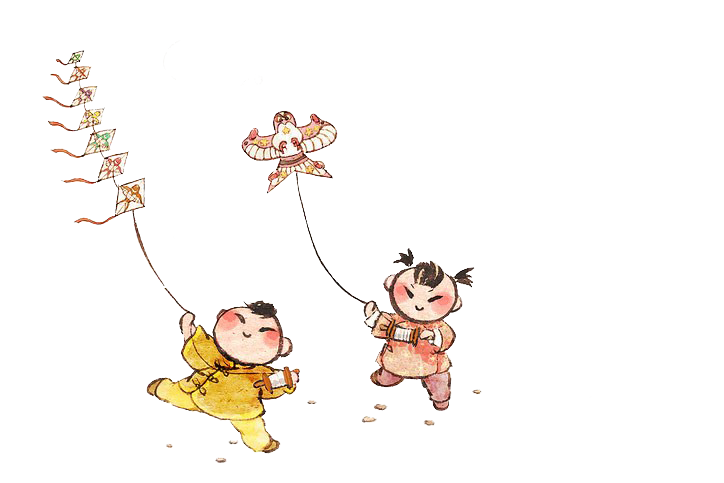 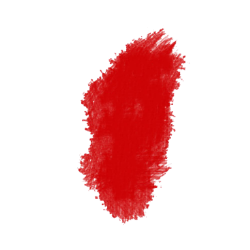 肆月
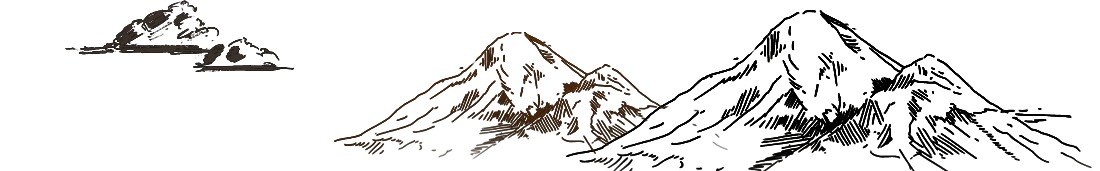 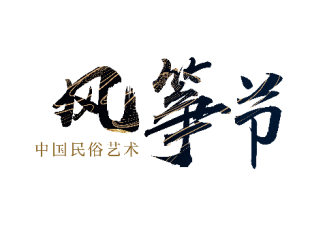 忙趁东风放纸鸢
儿童放学归来早
拂堤杨柳醉春烟
草长莺飞二月天
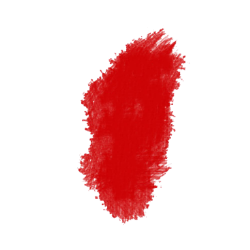 壹
肆月
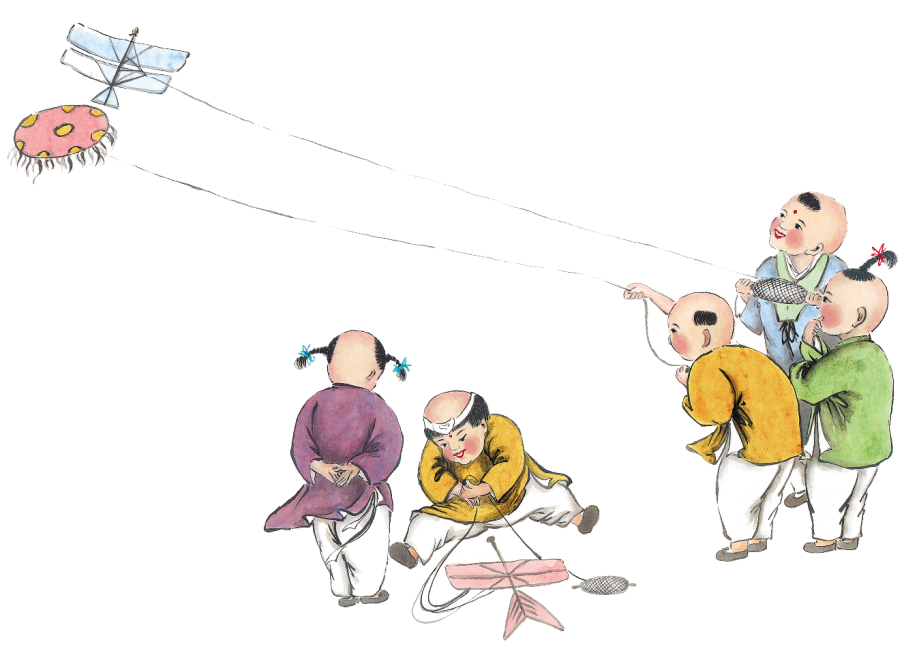 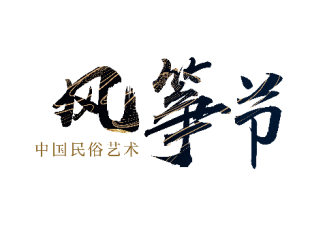 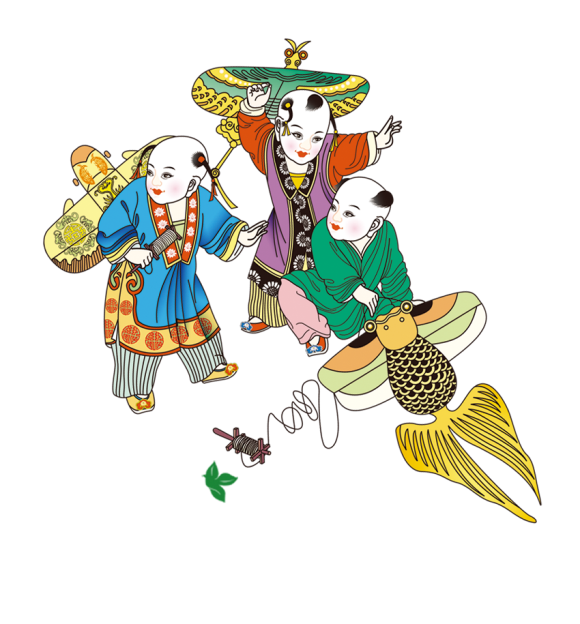 忙趁东风放纸鸢
儿童放学归来早
拂堤杨柳醉春烟
草长莺飞二月天
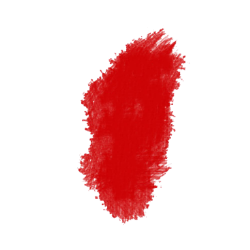 肆月
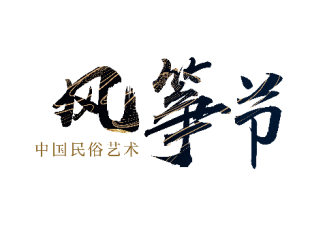 忙趁东风放纸鸢
儿童放学归来早
拂堤杨柳醉春烟
草长莺飞二月天
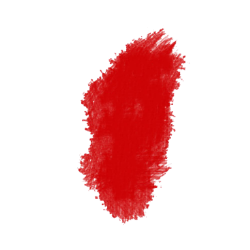 肆月
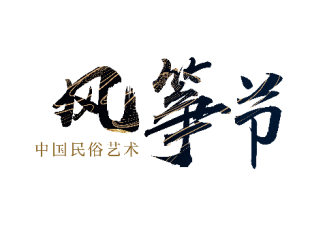 忙趁东风放纸鸢
儿童放学归来早
拂堤杨柳醉春烟
草长莺飞二月天
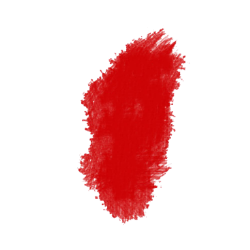 肆月
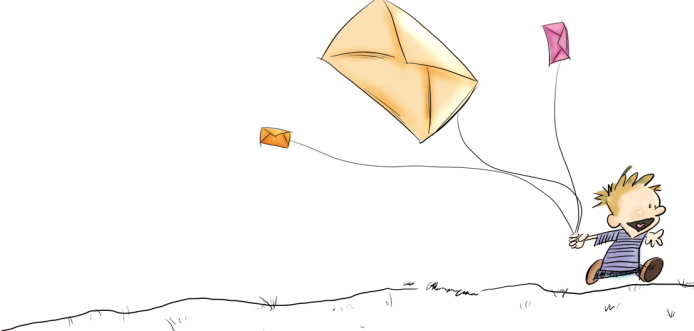 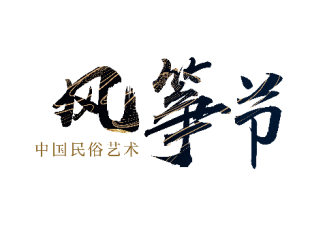 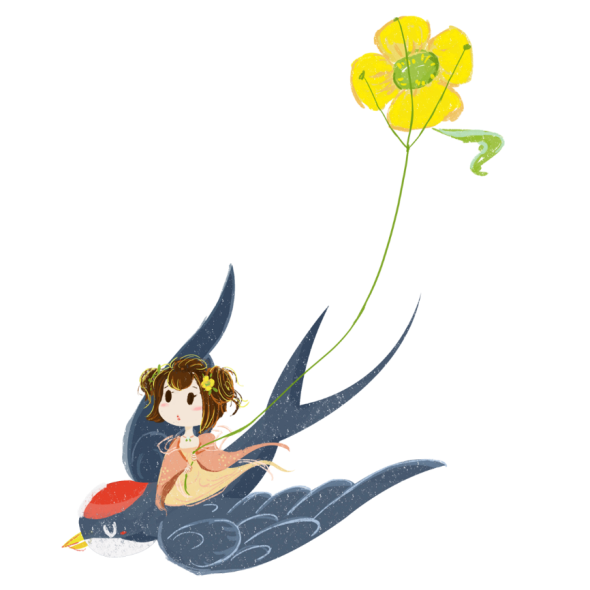 忙趁东风放纸鸢
儿童放学归来早
拂堤杨柳醉春烟
草长莺飞二月天
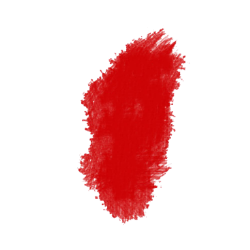 肆月
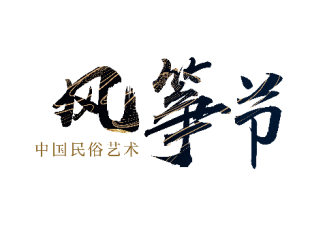 忙趁东风放纸鸢
儿童放学归来早
拂堤杨柳醉春烟
草长莺飞二月天
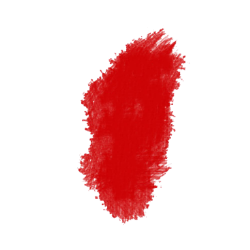 贰
肆月
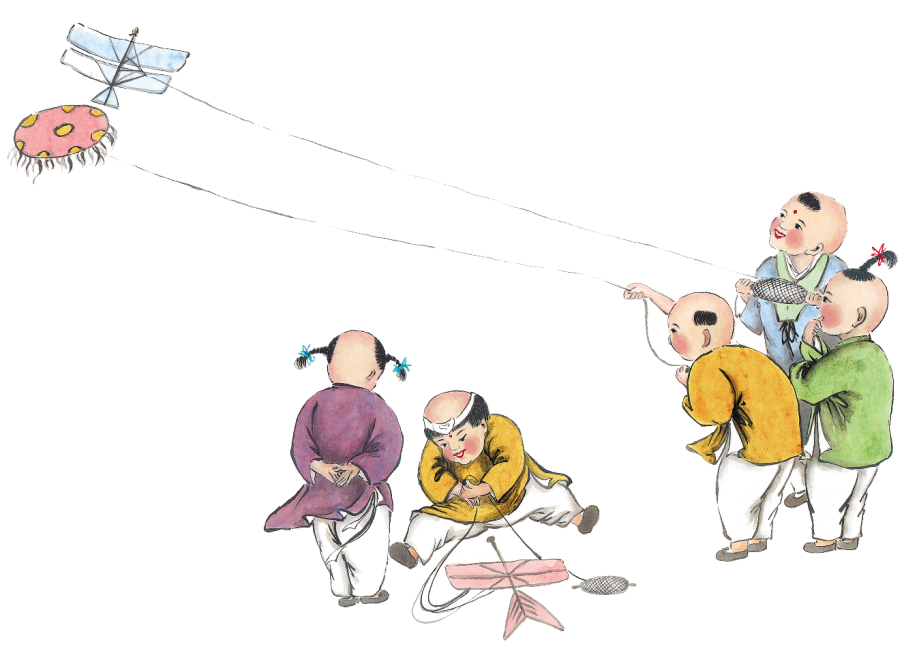 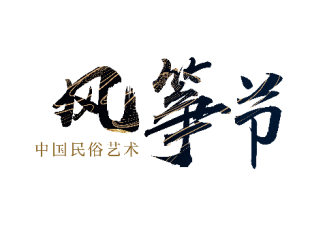 忙趁东风放纸鸢
儿童放学归来早
拂堤杨柳醉春烟
草长莺飞二月天
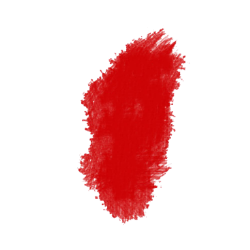 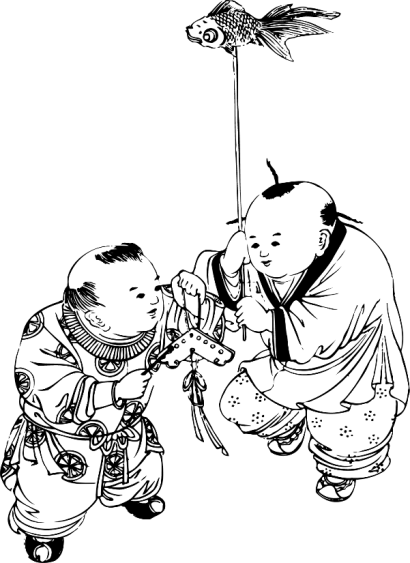 肆月
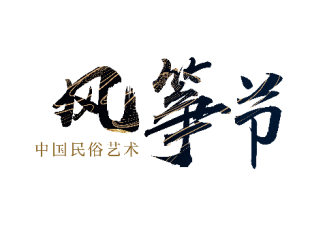 忙趁东风放纸鸢
儿童放学归来早
拂堤杨柳醉春烟
草长莺飞二月天
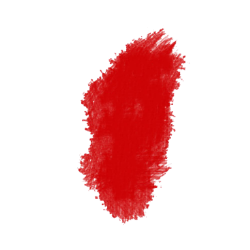 肆月
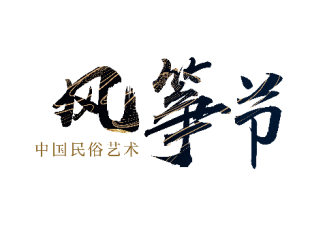 忙趁东风放纸鸢
儿童放学归来早
拂堤杨柳醉春烟
草长莺飞二月天
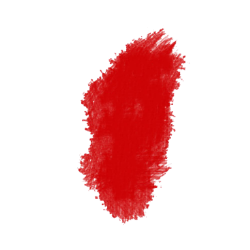 肆月
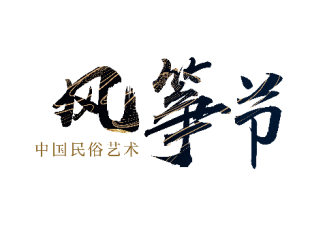 忙趁东风放纸鸢
儿童放学归来早
拂堤杨柳醉春烟
草长莺飞二月天
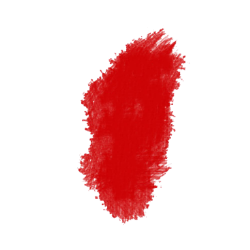 肆月
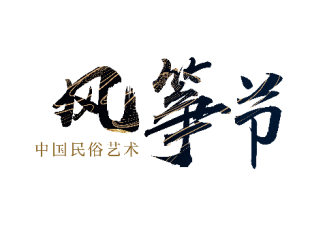 忙趁东风放纸鸢
儿童放学归来早
拂堤杨柳醉春烟
草长莺飞二月天
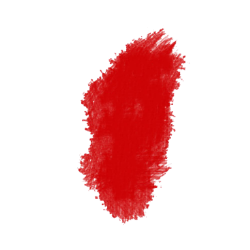 叁
肆月
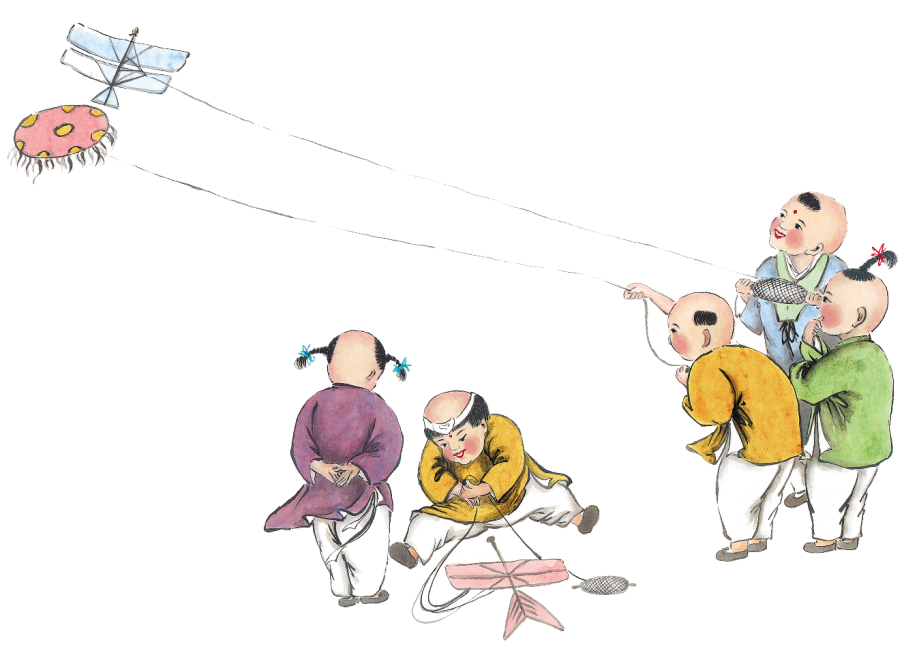 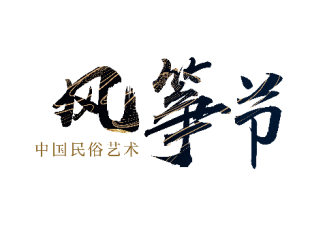 忙趁东风放纸鸢
儿童放学归来早
拂堤杨柳醉春烟
草长莺飞二月天
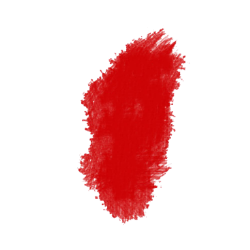 肆月
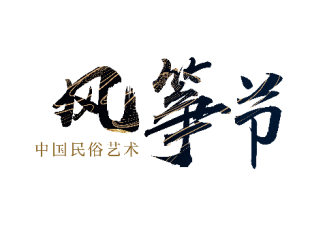 忙趁东风放纸鸢
儿童放学归来早
拂堤杨柳醉春烟
草长莺飞二月天
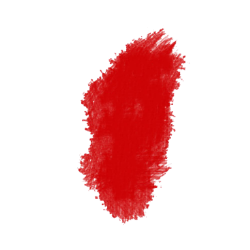 肆月
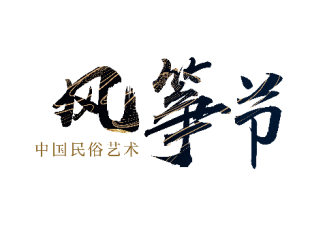 忙趁东风放纸鸢
儿童放学归来早
拂堤杨柳醉春烟
草长莺飞二月天
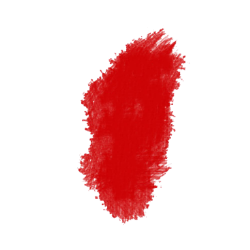 肆月
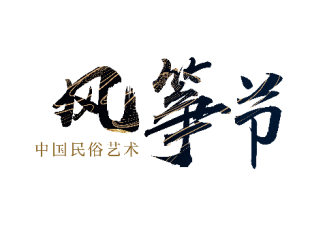 忙趁东风放纸鸢
儿童放学归来早
拂堤杨柳醉春烟
草长莺飞二月天
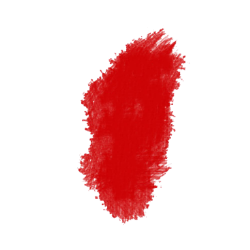 肆月
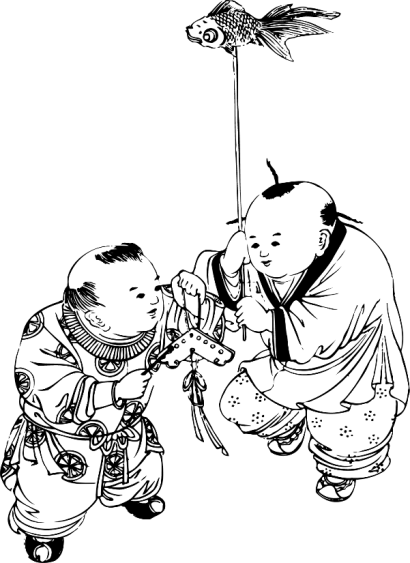 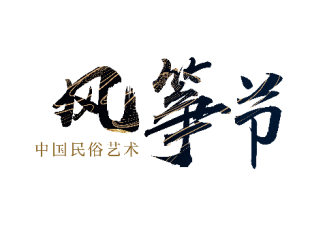 忙趁东风放纸鸢
儿童放学归来早
拂堤杨柳醉春烟
草长莺飞二月天
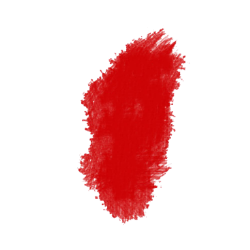 肆
肆月
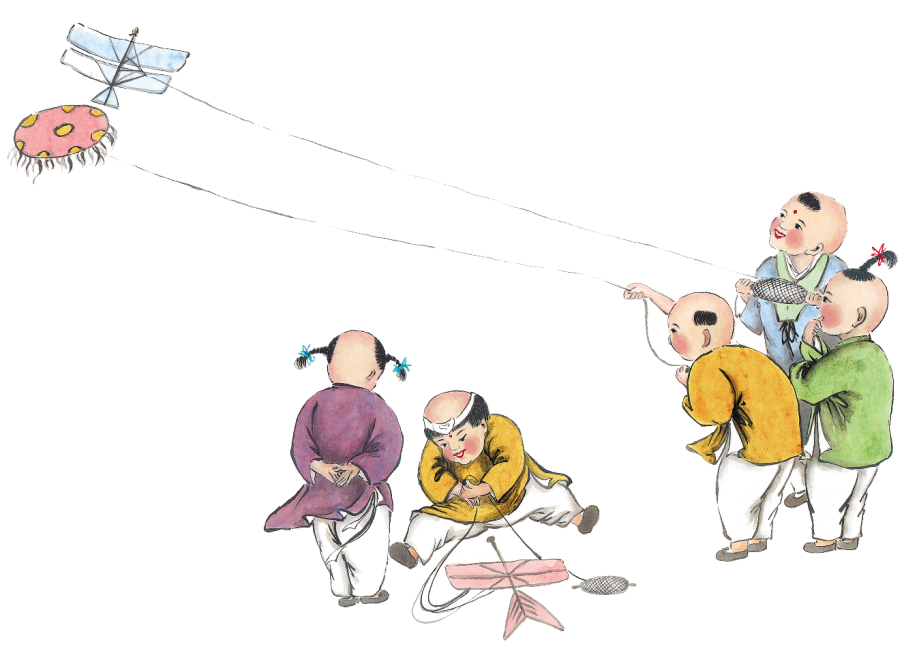 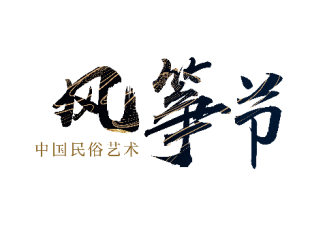 忙趁东风放纸鸢
儿童放学归来早
拂堤杨柳醉春烟
草长莺飞二月天
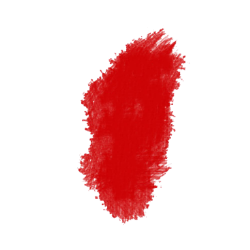 肆月
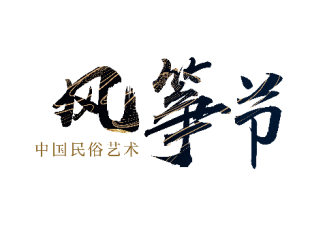 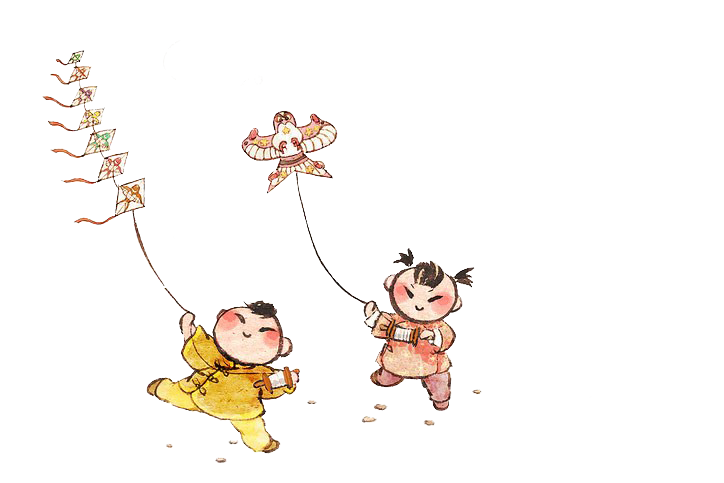 忙趁东风放纸鸢
儿童放学归来早
拂堤杨柳醉春烟
草长莺飞二月天
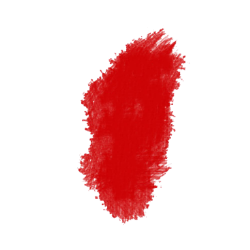 肆月
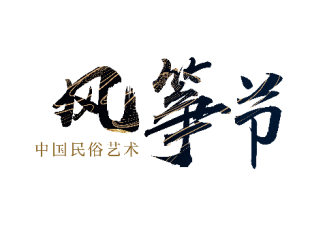 忙趁东风放纸鸢
儿童放学归来早
拂堤杨柳醉春烟
草长莺飞二月天
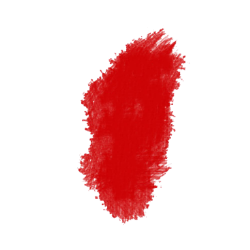 肆月
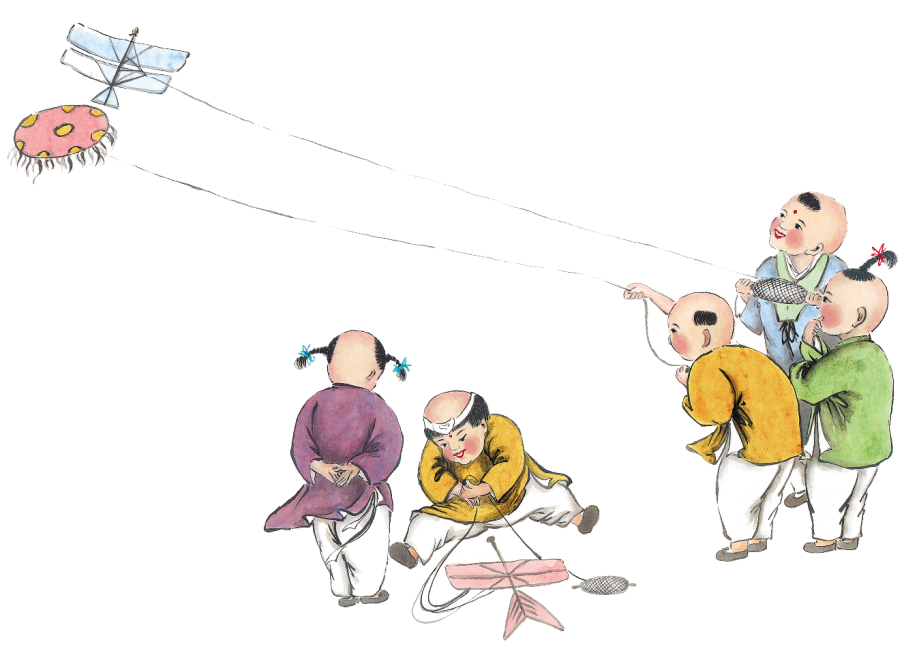 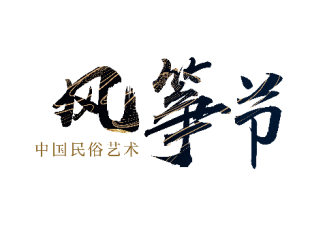 忙趁东风放纸鸢
儿童放学归来早
拂堤杨柳醉春烟
草长莺飞二月天
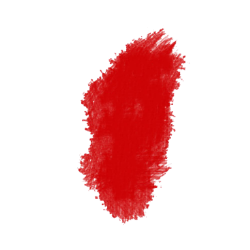 肆月
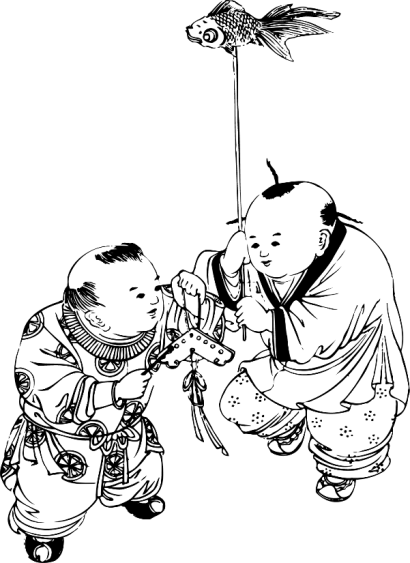 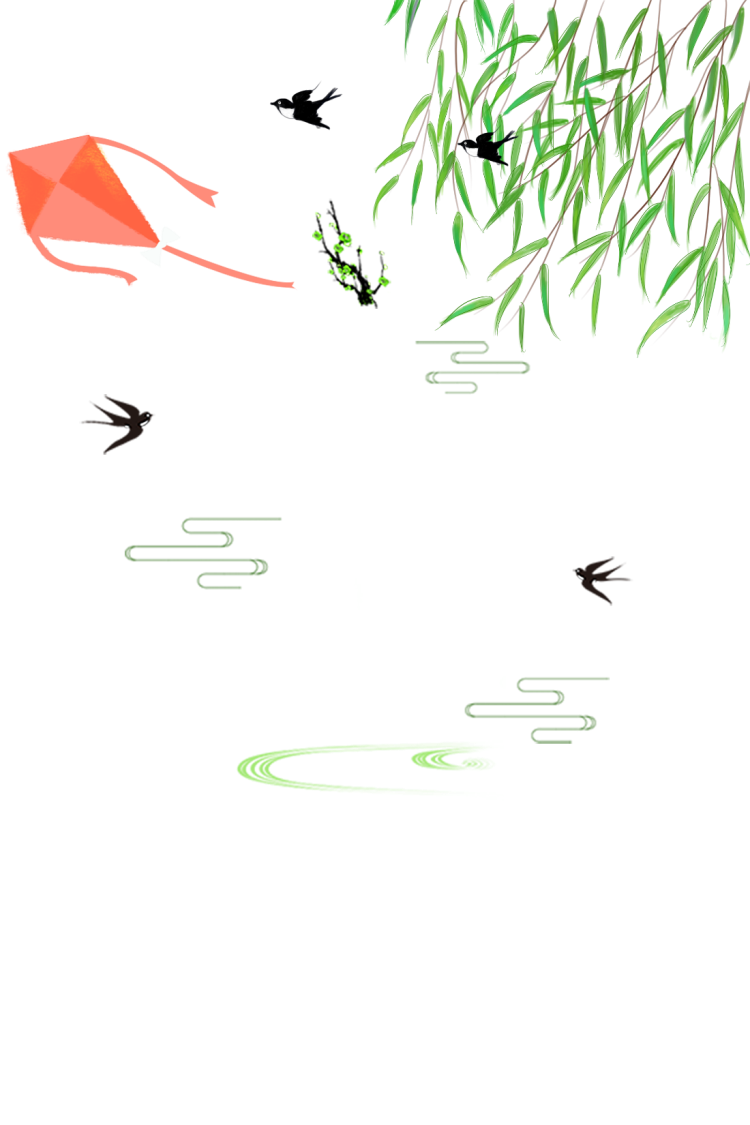 再见
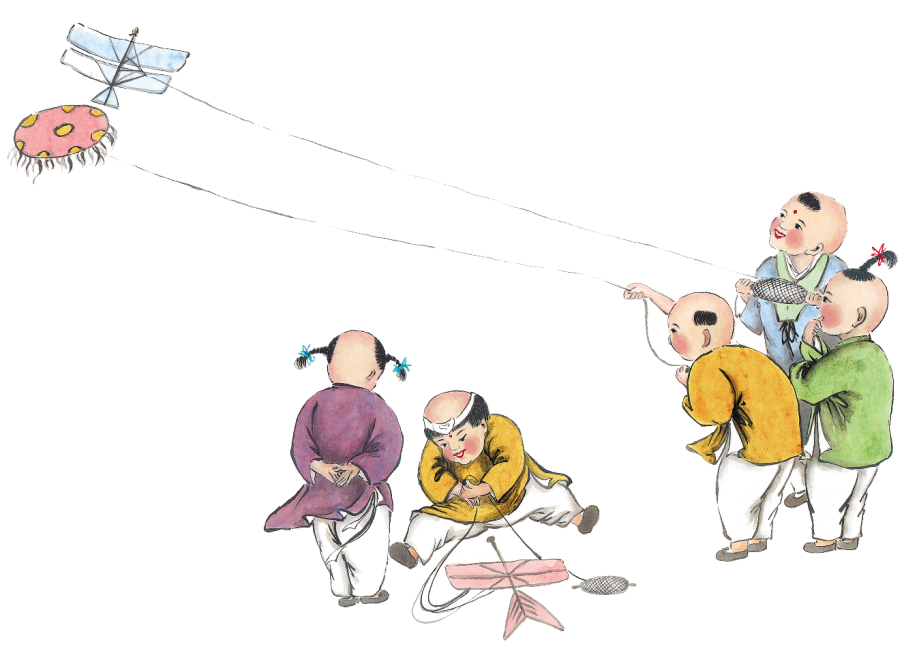 汇报人：第一PPT
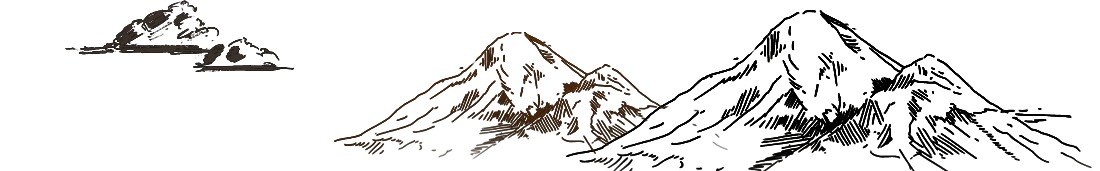